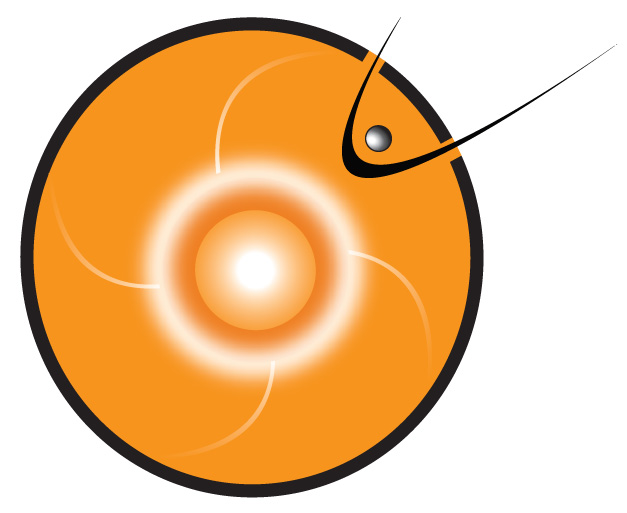 Precipitation into the ionosphereapplied to spacecraft charging. 
L. Rastaetter, J. Minow
Satellite charging:
Low Earth Orbiting (LEO) satellites may be subject to surface charging events caused by:
precipitation (above certain particle energies)
(absence of) sunlight 
electrical changes at photovoltaic arrays at day-night transitions
Models to provide real time warning or post-event analysis:
RBE - electrons between 10 and 300 keV
CIMI - electrons: 10 to 3000 keV, ions: 0.1 to 300 keV         - ions from 1 to 300 keV









ions
Precipitation from model
Example: Fok RBE, differential electron fluxes provided by model on ionospheric grid.
At 10 keV:
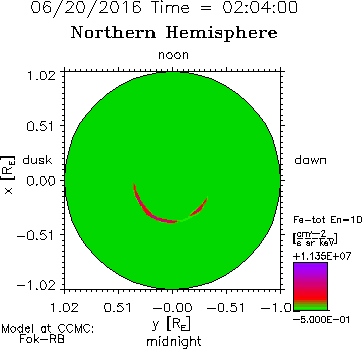 To determine threat of charging,
…
we need  total flux above certain energy
…
in night side
…
when plasma density is low…
Integrated flux
specify threshold energy (200 keV) -> integrated flux
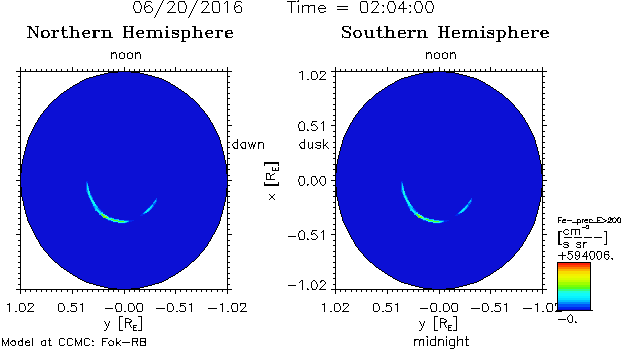 Fe-_prec_E>200 [1/cm2 s sr]
Apply flux threshold:
Fe-_prec_E>200 > 30000/(cm2 s sr)
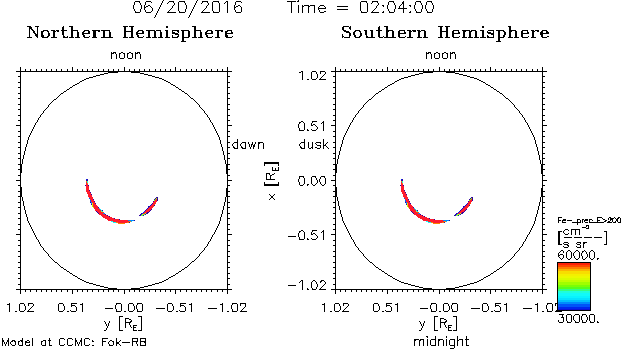 Day or Night
Sunlit Region:
Is_Day=XGSE>RE tan(p) OR RGSE>RE [1+XGSE*tan(p)]

RGSE=sqrt(YGSE2+ZGSE2)                         tan(p)=RS/AU
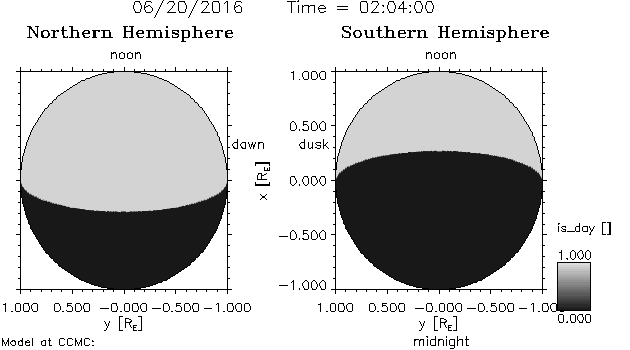 Day/Night on Earth Surface
Combination: min(E), min(Flux), day/night
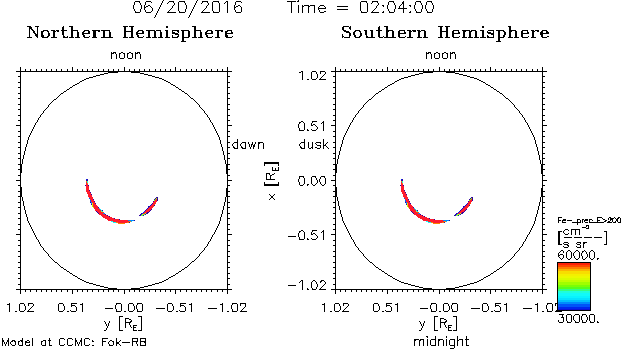 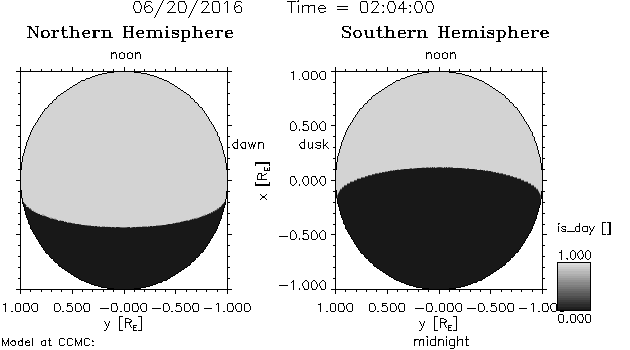 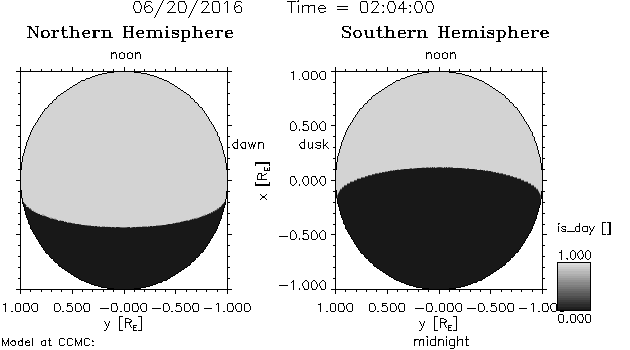 Is_Day 
at
110 km 
altitude
Day-night image overlaid with 25% opacity
Map between satellite altitude
Example: ISS at ~400 km altitude
calculate day-night at 400 km 
map satellite position and day-night to 110 km where the flux grid is located
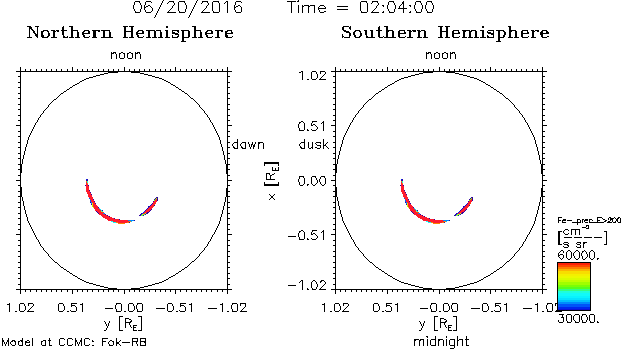 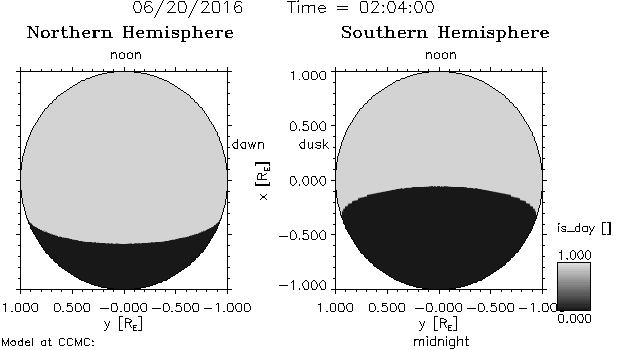 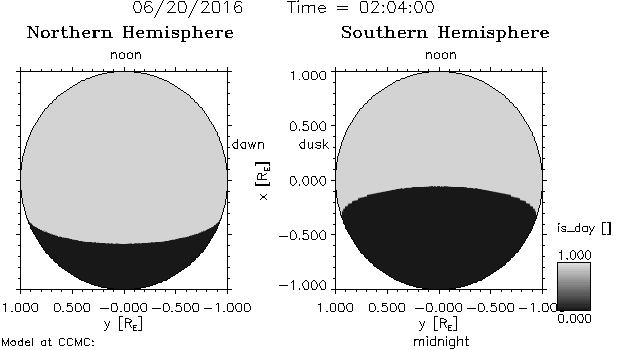 Status and Plans:
Satellite tracking:
Have mapping facilities for ionosphere 
 Have time series extraction at mapped positions
Add:
Integrated fluxes w. energy threshold
Add day-or-night status flag (analytic, based on position transformed to X,Y,Z in GSE)
distance to region with thresholds (Energy: E0, Flux: F0) exceeded:Fe-_prec_E_gt_E0 > F0 and nightside
Apply to ensemble of models:
Fok-RB, CIMI (stand-alone)
SWMF-CRCM (coupled)